Some Statistics for the AKT
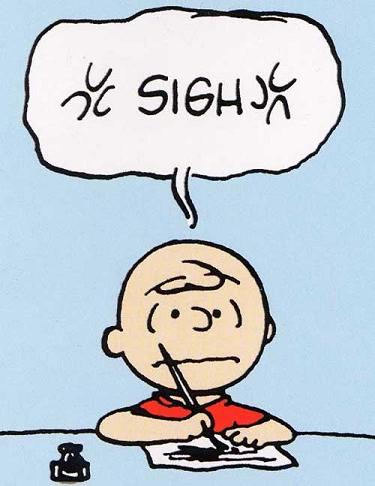 Section 2 of the AKT content guide
Covers research, statistics and epidemiology.

10% of the exam

‘This element is designed to examine the candidate’s ability to use evidence and data to underpin clinical decision making, and the possession of critical appraisal skills sufficient to recognise good evidence and adopt guidelines as appropriate’
What we are going to cover:
Some statistical terminology (not all of it )
Calculations for evidence based practice
Graphical representations


General advice for the AKT
The contingency table
The null hypothesis
No relationship between two measured phenomena.

Rejecting the null hypothesis leads to the conclusion that there is a relationship between the phenomena.
Type 1 vs Type 2 error
[Speaker Notes: Type 1 error – null hypothesis rejected erroneously
Type 2 error – null hypothesis accepted erroneously.]
Sensitivity
Measures the proportion of positive patients that are correctly identified as such.
Sensitivity
Specificity
Measures the proportion of negative patients that are correctly identified as such.
Specificity
Positive predictive and negative predictive values
Proportions of positive and negative values that are true positives and true negatives.
PPV and NPV
Example
400 plants are selected from a field. 75 of them have round leaves, the rest have pointy leaves.
Scientists have developed a test to determine if a plant has round leaves or pointed leaves. 60 plants with round leaves were round positive. 20 plants with pointy leaves were round positive as well.
Calculate the sensitivity, specificity, PPV and NPV of the test.
Step 1
Step 1
Step 2
Step 2
Evidence Based Practice
Absolute Risk Reduction
The change in the risk of an outcome of a given treatment/activity in relation to a comparison treatment/activity.
Absolute Risk Reduction
ARR = EER-CER
Number Needed to Treat
The average number of patients who need to be treated to prevent one additional bad outcome
Number Needed to Treat
Number Needed to Treat
For example  a drug will treat a disease. PA is the probability the drug will treat the disease. PB is the probability the group still have the disease.
Number Needed to Treat
Relative Risk
The probability of an event occurring  in an exposed group to the probability occurring in a non exposed group.
Relative Risk
Odds Ratios
A measure of association between an exposure and an outcome
Odds Ratios
Example
200 rabbits are randomly allocated to two groups. They have all been exposed to a virus. 100 of the rabbits are given the treatment . 95 rabbits are cured. Of the 100 rabbits given a placebo, 10 are cured.

Calculate the ARR, NNT, Relative risk and odds ratios.
Step 1
Step 1
Step 2
How would you calculate ARR?

ARR = EER-CER = 0.85=85%
Step 2
Step 2
Step 2
Graphical Representations
Normal distribution
Skewed distribution
Scatter diagrams
Box plots
[Speaker Notes: Center: The graph reveals that the age distribution of the males is higher than the females’ age distribution. This is supported by the numerical measures. The median age for females (35) is lower than for males (42.5). Actually, it should be noted that even the third quartile of the females’ distribution (41.5) is lower than the median age for males. We therefore conclude that in general, actresses win the Best Actress Oscar at a younger age than actors do.
Spread: Judging by the range of the data, there is much more variability in the females’ distribution (range = 59) than there is in the males’ distribution (range = 45). On the other hand, if we look at the IQR, which measures the variability only among the middle 50% of the distribution, we see more spread in the ages of males (IQR = 13) than females (IQR = 9.5). We conclude that among all the winners, the actors’ ages are more alike than the actresses’ ages. However, the middle 50% of the age distribution of actresses is more homogeneous than the actors’ age distribution.
Outliers: We see that we have outliers in both distributions. There is only one high outlier in the actors’ distribution (76, Henry Fonda, On Golden Pond), compared with three high outliers in the actresses’ distribution.]
Forest plots
Funnel plots
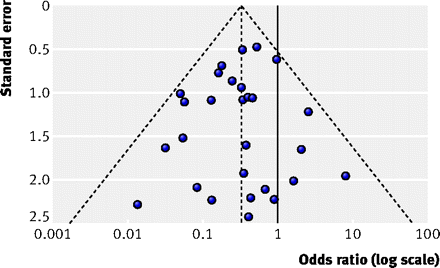 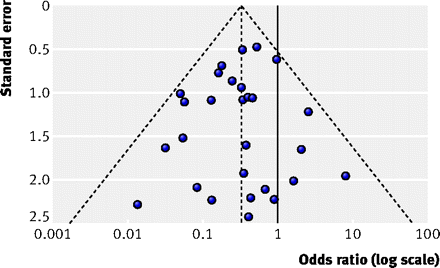 http://www.bmj.com/content/343/bmj.d4002
Cates diagrams
Kaplan Meier curves
Conclusion
We covered some terminology and calculations involved in the AKT
We also covered some diagrams and the interpretation of these diagrams
What else should I do?
Go over section 2 of the AKT content guide.
Do lots of practice questions.
Learn the statistical terminology (59+ terms)
Understand the principles of screening
What about the administration section?
Oxford Handbook of GP first few chapters tells you most of what you need to know about section 3.
Learn (this is not an exhaustive list):
DVLA fitness to drive guidelines,
CAA fitness to fly guidelines,
Childhood imms schedule,
School exclusion guidelines,
Child development milestones,
UKMEC guidelines,
Emergency management,
Consultation models,
Any relevant CKS/NICE guidelines of common conditions.
Questions?
Ideas?
Concerns??
Expectations???